PRINSIP DAN KONSEP SURVEILANS KESEHATAN MASYARAKAT
PERTEMUAN 2
SEJARAH PERKEMBANGAN SURVEILANS
MULAI MUNCUL DI EROPA  AMERIKA
ABAD KE 14 -15  PNEUMONIA (BLACK DEATH)  PENDATANG  PENAHANAN SELAMA 40 HARI
ABAD KE-16  PENCACATAN KEMATIAN
ABAD KE-17  PENCATATAN KEMATIAN DILAKUKAN SAAT HANYA ADA WABAH PES.
ABAD KE-18  PEMBENTUKAN POLISI KESEHATAN : PENGAWASAN KESEHATAN ANAK SEKOLAH.  MULAI PENCATATAN DAN PELAPORAN PENDERITA CACAR, DEMAM KUNING, KOLERA
ABAD KE-19  (WILLIAM FARR) MENGUMPULKAN, MENGOLAH, MENGANALISA, DAN MENGINTERPRETASI STATISTIK  DALAM BENTUK LAPORAN MINGGUAN, BULANAN DAN TAHUNAN  MENGHUBUNGKAN KONDISI LINGKUNGAN DAN PENYAKIT
SEJARAH PERKEMBANGAN SURVEILANS
Definisi Surveilans (WHO)
suatu kegiatan sistematis berkesinambungan, mulai dari kegiatan mengumpulkan, menganalisis dan menginterpretasikan data yang untuk selanjutnya dijadikan landasan yang esensial dalam membuat rencana, implementasi dan evaluasi suatu kebijakan kesehatan masyarakat.
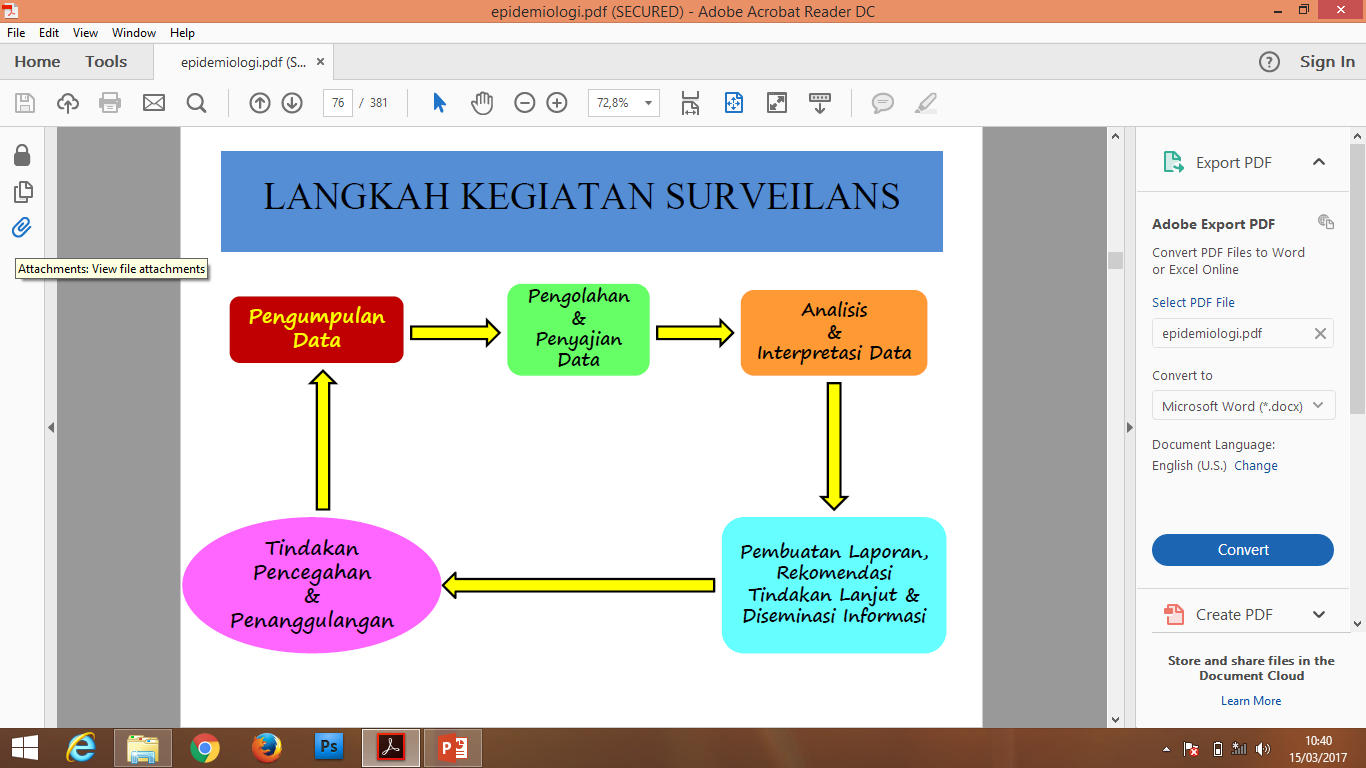 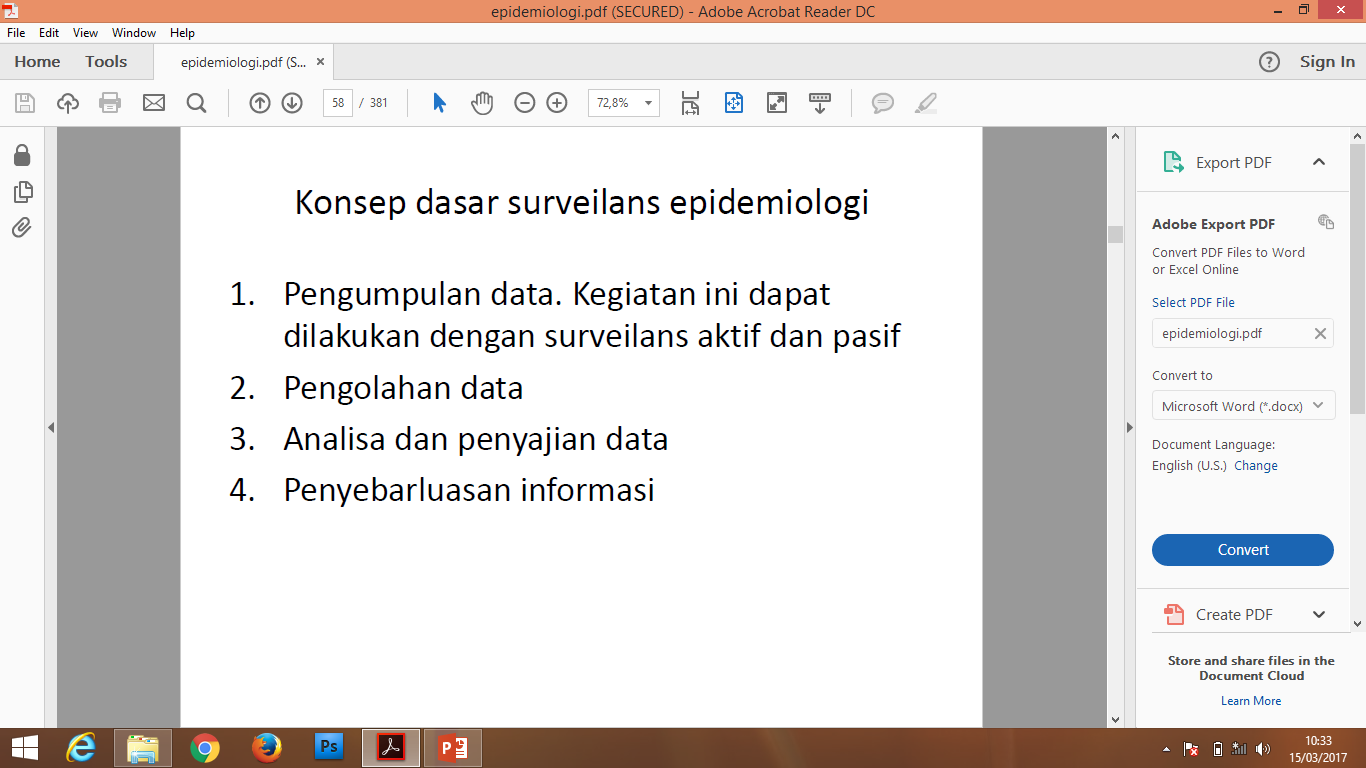 Jenis Surveilans
Berdasarkan Pengumpulan Data
Surveilans Aktif
Surveilans Pasif
Jenis Surveilans
Berdasarkan Ruang Lingkup
Surveilans Masyarakat
Surveilans Penduduk
Surveilans Rumah Sakit
Jenis Surveilans
Berdasarkan Metode Pemeriksaan
Surveilans Sindromik
Menekankan pada aspek tanda dan gejala penyakit
Surveilans Laboratory
Menekankan pada aspek pemeriksaak laboratorium
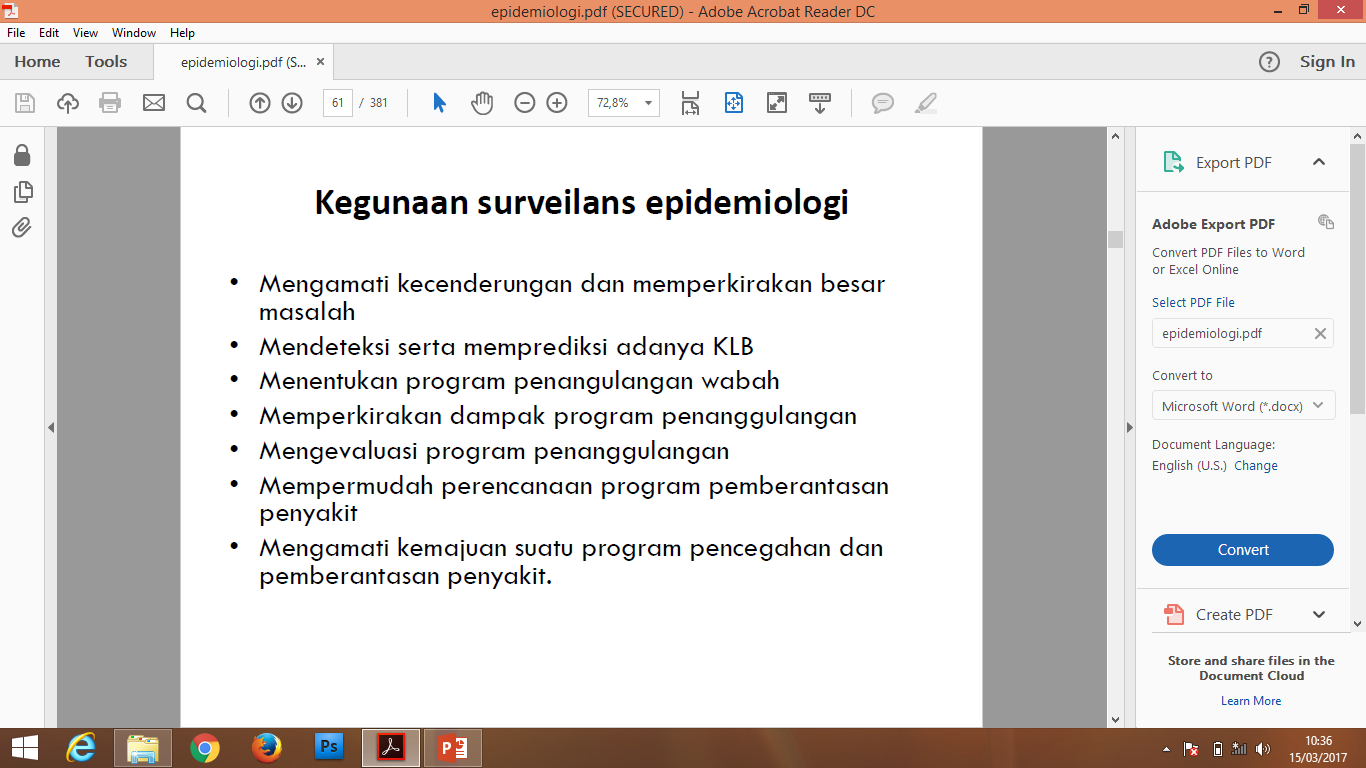 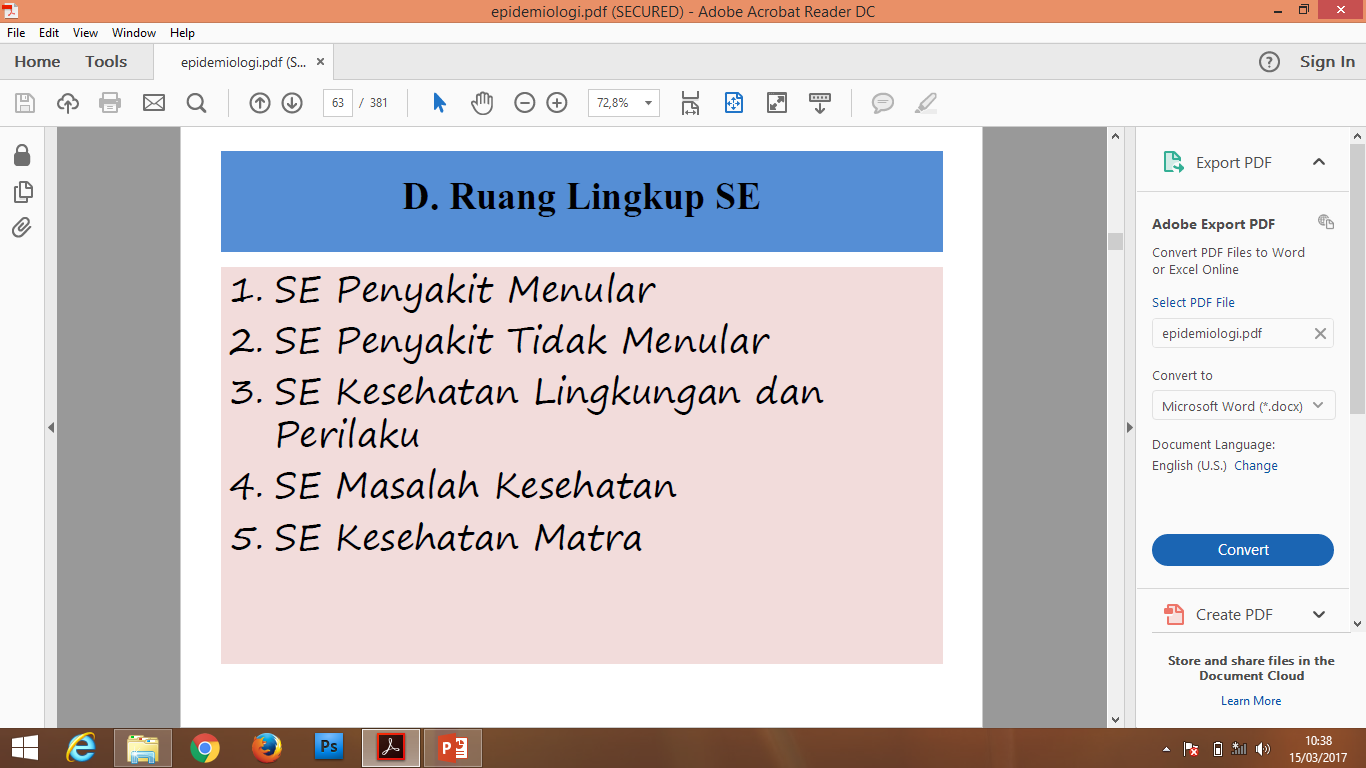 PENYELENGGARAAN SISTEM SURVEILANS EPIDEMIOLOGI KESEHATAN
IDENTIFIKASI KASUS DAN MASALAH KESEHATAN SERTA INFORMASI TERKAIT LAINNYA
PEREKAMAN, PELAPORAN DAN PENGOLAHAN DATA
ANALISIS DAN INTERPRETASI DATA
STUDI EPIDEMIOLOGI
PENYEBARAN INFORMASI KEPADA UNIT YANG MEMBUTUHKANNYA
MEMBUAT REKOMENDASI DAN ALTERNATIF TINDAK LANJUT
UMPAN BALIK
Hal Penting yang perlu diperhatikan dalam kegiatan Surveilans
Surveilans merupakan suatu kegiatan yang dilakukan secara berkesinambungan, bukan suatu kegiatan yang hanya dilakukan pada suatu waktu.
Kegiatan surveilans bukan hanya berhenti pada proses pengumpulan data, namun yang jauh lebih penting dari itu perlu adanya suatu analisis, interpretasi data serta pengambilan kebijakan berdasarkan data tersebut, sampai kepada evaluasinya.
Data yang dihasilkan dalam sistem surveilans haruslah memiliki kualitas yang baik karena data ini merupakan dasar yang esensial dalam menghasilkan kebijakan/ tindakan yang efektif dan efisien.
Berbeda dengan pencatatan dan pelaporan, karena dalam surveilans memiliki substansi dasar
Jaringan kerja yang berkesinambungan
Definisi kasus yang jelas dan mekanisme pelaporannya 
Sistem komunikasi yang efektif
Pengetahuan epidemiologi dasar 
Dukungan laboratorium
Umpan balik dan respon yang cepat dan efektif.
Strategi Surveilans
Peningkatan mutu data dan informasi epidemiologi.
Desentratisasi penyelenggaraan surveilans.
Peningkatan profesionalisme tenaga epidemiologi.
Peningkatan jaringan komunikasi, informasi elektromedia yang terintegrasi dan interaktif kepada lintas program dan lintas sektor.
Pengembangan tim epidemiologi (fungsional) yang handal.
Pengembangan sistem surveilans yang sesuai dengan kebutuhan masing-masing tingkat administrasi kesehatan.
Penyebaran informasi yang uptodate